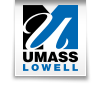 Writing a Method Section
Describing measures
Created by Alice Frye, Ph.D., Department of Psychology, University of Massachusetts, Lowell
1
Steps in this tutorial
1) State the goals of this tutorial
2) What is a method section
3) What is in a method section
4) What is the measures part of a method section
5) What goes in the measures section
6) The specific elements of a measures section
7) Detailed example of a measures section
Created by Alice Frye, Ph.D., Department of Psychology, University of Massachusetts, Lowell
2
Goals of this tutorial
Explain the purpose of a method section
Demonstrate the measures section of the method section
Created by Alice Frye, Ph.D., Department of Psychology, University of Massachusetts, Lowell
3
Objectives
By the end of this tutorial you should be able to
Articulate what the method section of a psychology paper is
State what goes in that section
State the components of a measures section
Draft a measures section for your own work
Created by Alice Frye, Ph.D., Department of Psychology, University of Massachusetts, Lowell
4
What is a Method Section?
It is the part of the proposal or research paper that describes the methods used to collect the data
It follows the introduction
It allows the reader to understand how the data were collected, and to judge for herself if she thinks the methods were good
It should be detailed enough for a good researcher to be able to replicate the study from reading the method section
Created by Alice Frye, Ph.D., Department of Psychology, University of Massachusetts, Lowell
5
What is the Method section?
The method section contains several sections
Participants
Who was in the study
Procedure
What happened study
Measures/Materials
What measures were used—like surveys
Or what materials—like special lab equipement
Analysis section-not covered in these tutorials
Describes the statistical analysis
Created by Alice Frye, Ph.D., Department of Psychology, University of Massachusetts, Lowell
6
Method Section-Measures
This tutorial demonstrates the measures or materials section
Other tutorials cover the participants and procedures sections
Created by Alice Frye, Ph.D., Department of Psychology, University of Massachusetts, Lowell
7
What are Measures?
Measures are the source of the actual data
These can be
Interviews
Surveys
Measurements of physical characteristics 
Height 
weight
Created by Alice Frye, Ph.D., Department of Psychology, University of Massachusetts, Lowell
8
Why describe measures?
Because measures are the source of your data, all the results rest on whether or not the measures are adequate
Describing the measures helps the reader judge whether or not the results are valid
The measures section may be a lengthy and detailed section
Created by Alice Frye, Ph.D., Department of Psychology, University of Massachusetts, Lowell
9
Measures
Measures include the following elements:
The construct  or variable being measured
The name of the measure 
A citation for the measure if it is published
How many items there are
A sample item
How items are scored
What higher and lower scores mean
Research or data supporting the reliability of the measure
Research supporting the validity of the measure
Created by Alice Frye, Ph.D., Department of Psychology, University of Massachusetts, Lowell
10
A construct or variable being measured
A construct is an idea or concept
A construct might be depression, aggression, abuse, agitation
There can be more than one measure for a single construct
There can be several constructs in one study
A variable is simply something that is measured
Like height, weight or income
Many studies measure constructs and variables
Created by Alice Frye, Ph.D., Department of Psychology, University of Massachusetts, Lowell
11
Name of the Measure/Citation
Constructs such as anxiety, risk behaviors, attitudes about marriage, etc., are likely (hopefully) using an existing measure.
Existing measures have formal names and usually abbreviations
If it is a published measure it should be cited
Created by Alice Frye, Ph.D., Department of Psychology, University of Massachusetts, Lowell
12
Construct/Measure name/Citation-Example
Two measures of child behavior problems
Child Behavior Problems
	Parent reported child behavior problems were measured with the Child Behavior Checklist (CBCL; Achenbach & Edelbrock, 1991)…
	Parent reported child behavior problems were also measured with the Eyberg Child Behavior Inventory (ECBI; Eyberg & Pincus, 1999)…
Created by Alice Frye, Ph.D., Department of Psychology, University of Massachusetts, Lowell
13
Notes on the Example
Child behavior problems is the construct
The first measure is the Child Behavior Checklist, abbreviated CBCL
The authors are cited using proper citation style
The second measure is the Eyberg Child Behavior Inventory, abbreviated ECBI.
The authors are cited using proper citation style
Created by Alice Frye, Ph.D., Department of Psychology, University of Massachusetts, Lowell
14
A sample item
It is very helpful for the reader to include an actual question or item from the measure that is described
This helps the reader see how items are worded
How long items may be
How complicated wording may be
What types of issues are asked about
Created by Alice Frye, Ph.D., Department of Psychology, University of Massachusetts, Lowell
15
How Items are Scored
Items may be scored in different ways, such as
True/false
Never, rarely, sometimes, often, always
Word scoring is often assigned a number
This should be described so the reader can understand the choices participants had for answering questions
This helps the reader judge if the measure was adequate
Created by Alice Frye, Ph.D., Department of Psychology, University of Massachusetts, Lowell
16
Number of items/Sample item/Scoring-Example
Here is an example
The CBCL is a 113 item checklist of behavior problems.  Parents are asked how often each behavior occurs compared to their experience of other similar age children currently or within the past 6 months.  Items are scored on a scale of (0)= not true, (1)=sometimes true, and (2)= often true.  Sample items include “bites fingernails” and “argues a lot.”
Created by Alice Frye, Ph.D., Department of Psychology, University of Massachusetts, Lowell
17
What high and low scores mean
Reader don’t automatically know what high and low scores mean
For instance, that a higher score on a depression scale means more depressive symptoms
Scales are not always scored in obvious ways
Readers need to know exactly what the range of possible scores is, and what higher or lower scores represent
Created by Alice Frye, Ph.D., Department of Psychology, University of Massachusetts, Lowell
18
Range and High and Low Scores-Example
For a measure of psychopathy
The PCL-R has 20 items and possible scores range from 0 to 40, where higher scores indicate more psychopathic behaviors and attitudes.
Created by Alice Frye, Ph.D., Department of Psychology, University of Massachusetts, Lowell
19
Reliability and Validity of a Measure
There must be evidence that a measure is reliable and valid
Usually this will come from the published literature
Created by Alice Frye, Ph.D., Department of Psychology, University of Massachusetts, Lowell
20
Reliability of a Measure
Descriptions should state support for the reliability of the measure
 Different types of reliability may be important for a measure
Test-retest reliability and internal consistency reliability for survey measures
Interrater reliability for observational measures
Created by Alice Frye, Ph.D., Department of Psychology, University of Massachusetts, Lowell
21
Reliability of the Measure-Example
For a survey measure
The Beck Anxiety Inventory has been shown to have one-week test-retest reliability of .75 (Beck, Epstein, Brown & Steer, 1988).  Internal consistency reliability in the current sample was .80.
Created by Alice Frye, Ph.D., Department of Psychology, University of Massachusetts, Lowell
22
Validity of the Measure
There are many many types of validity
Measure do not have to be shown to be valid in all ways
But some evidence of validity is usually necessary
Created by Alice Frye, Ph.D., Department of Psychology, University of Massachusetts, Lowell
23
Validity of the Measure-Example
For a survey measure
The Beck Anxiety Inventory has been shown to be able to discriminate anxious from non-anxious patients, and is also correlated with other measures of anxiety (Beck, Epstein, Brown & Steer, 1988).
Created by Alice Frye, Ph.D., Department of Psychology, University of Massachusetts, Lowell
24
Measures-Summary
Measures needs to be clearly described so the reader can understand what how the constructs and variables of interest were measured, and judge if the measures were good
There are several components to describing a measure
Describing a measure usually requires citations from the published literature
Created by Alice Frye, Ph.D., Department of Psychology, University of Massachusetts, Lowell
25
Summary
This tutorial explained the purpose and parts of a method section of an empirical paper or proposal
It reviewed in detail the specific components that may be in a measures section
It demonstrated several examples of measures sections
Created by Alice Frye, Ph.D., Department of Psychology, University of Massachusetts, Lowell
26